ТЕМА ІІ. ЄВРОПА ТА АМЕРИКА ЗА ДОБИ РЕАКЦІЇ ТА РЕВОЛЮЦІЇ
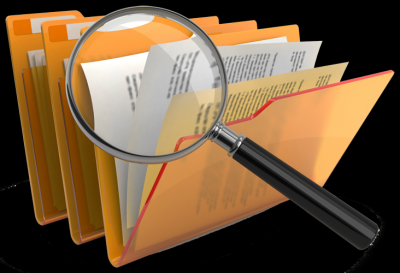 ШЛЯХ РОЗВИТКУ СУСПІЛЬСТВА НА ПРИКЛАДІ ФРАНЦУЩЬКОЇ РЕВОЛЮЦІЇ: ЕВОЛЮЦІЯ ЧИ РЕВОЛЮЦІЯ?
ПРОБЛЕМА
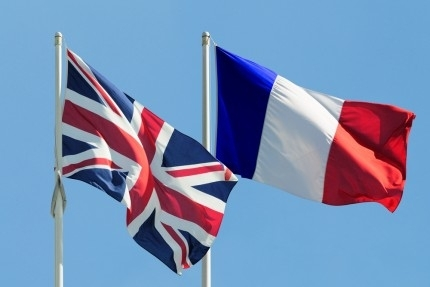 ВЕЛИКА БРИТАНІЯ ТА ФРАНЦІЯ
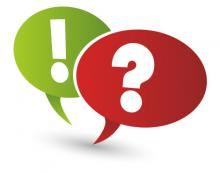 ПРОБЛЕМНІ ПИТАННЯ
1. ОСОБЛИВОСТІ ДЕРЖАВНОГО УСТРОЮ АНГЛІЇ НАПРИКІНЦІ XVIII СТ.?

2. ПРОМИСЛОВА РЕВОЛЮЦІЯ В АНГЛІЇ ТА ЇЇ СОЦІАЛЬНІ НАСЛІДКИ?

3. ЩО ТАКЕ ПОЛІТИЧНА РЕСТАВРАЦІЯ? ЯК ВІДБУЛАСЯ РЕСТАВРАЦІЯ БУРБОНІВ У ФРАНЦІЇ?
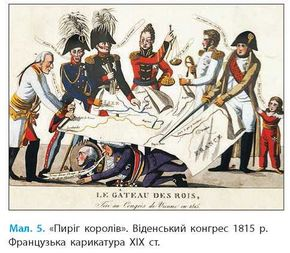 ЗАВЕРШЕННЯ НАПОЛЕОНІВСЬКИХ ВІЙН ТА ПОЧАТОК ПОЛІТИЧНОЇ РЕАКЦІЇ (1815-1830)
ЦЕ АКТИВНИЙ ОПІР ПРОГРЕСУ В СУСПІЛЬНО_ПОЛІТИЧНОМУ ЖИТТІ З МЕТОЮ ЗБЕРЕЖЕННЯ ТА ЗМІЦНЕННЯ СТАРИХ ПОРЯДКІВ, ЯКІ ВЖЕ ВІДЖИЛИ.
*ПОЛІТИЧНА РЕАКЦІЯ
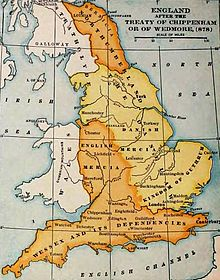 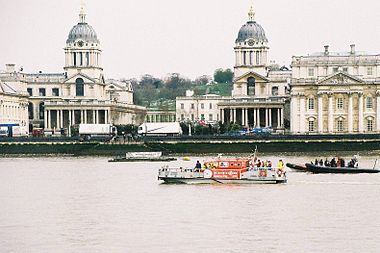 1. ПОЛІТИЧНЕ ТА СУСПІЛЬНЕ ЖИТТЯ ВЕЛИКОБРИТАНІЇ
НА ПОЧАТКУ 19 СТ. ЗАВЕРШИЛОСЯ ФОРМУВАННЯ ОБЄДНАНОГО КОРОЛІВСТВА ВЕЛИКОЇ БРИТАНІЇ, ЩО УТВОРИЛОСЯ ВНАСЛІДОК ОБЬЄДНАННЯ АНГЛІЇ З ШОТЛАНДІЄЮ (1807) ТА ІРЛАНДІЄЮ (1808). ЗА ФОРМОЮ ПРАВЛІННЯ ЦЕ БУЛА СПАДКОВА ОБМЕЖЕНА МОНАРХІЯ.
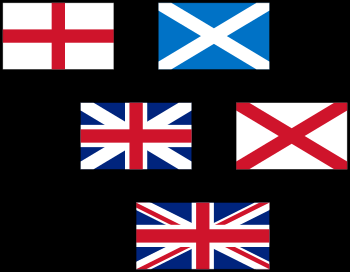 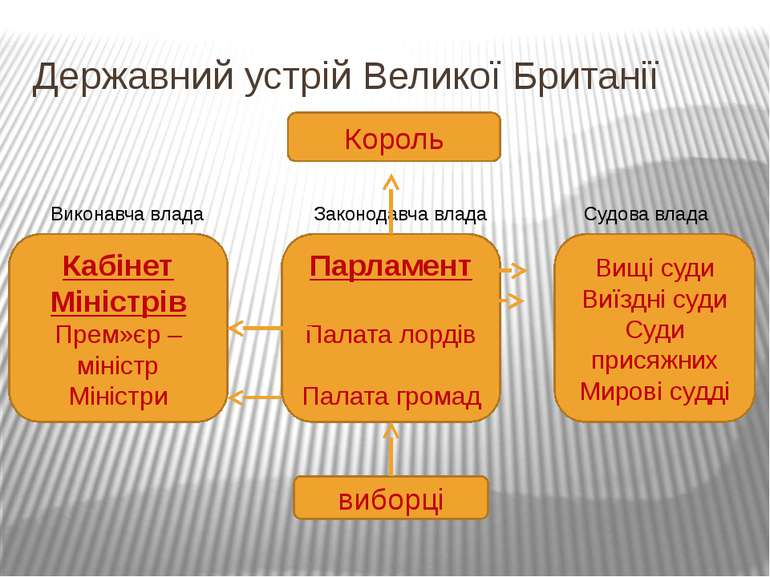 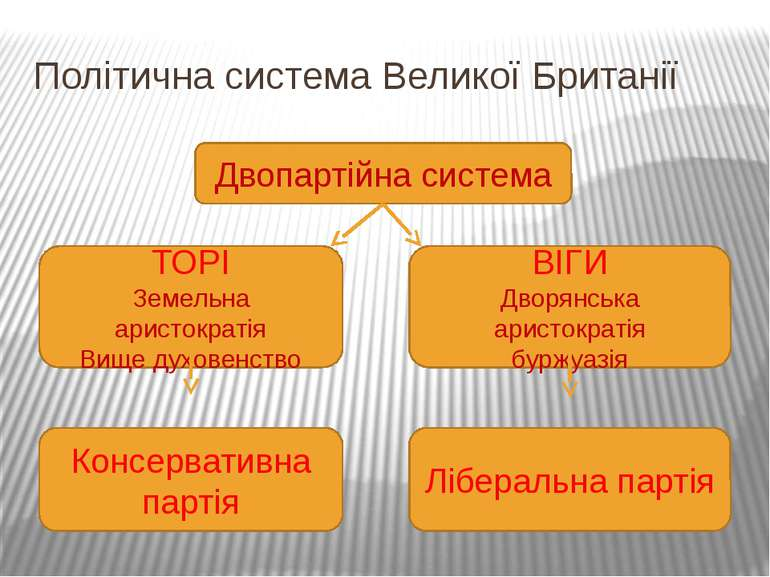 Законом було надано представництво у парламенті великим містам, що виникли в ході промислової революції, а також було вилучено представництво «гнилих містечок». Окрім того закон збільшив кількість осіб, які мали право голосу з близько 400 000 до 650 000 чоловік, що дозволило брати участь у голосуванні кожній шостій людині із загальної кількості населення близько 14 мільйонів.
ПАРЛАМЕНТСЬКА РЕФОРМА 1832 РОКУ
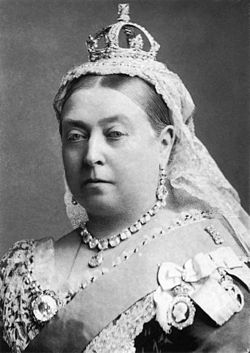 «ВІКТОРІАНСЬКА ДОБА»
ПРАВЛІННЯ КОРОЛЕВИ ВІКТОРІЇ (1837-1901)
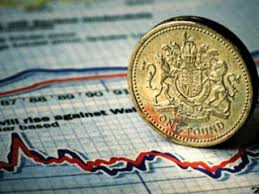 2. ЕКОНОМІЧНИЙ РОЗВИТОК ВЕЛИКОЇ БРИТАНІЇ
«МАЙСТЕРНЯ СВІТУ» ТА «СВІТОВИЙ БАНКІР»
РОЗВИТОК ТЕКСТИЛЬНОЇ, МЕТАЛУРГІЙНОЇ ТА ВУГІЛЬНОЇ ПРОМИСЛОВОСТІ
ПЕРЕТВОРЕННЯ З АГРАРНОЇ НА ПРОМИСЛОВУ ДЕРЖАВУ
ЗАВЕРШЕННЯ ПРОМИСЛОВОЇ РЕВОЛЮЦІЇ 30-40 РОКИ ХІХ СТ.
ЦЕ НАПРЯМОК В ЕКОНОМІЧНІЙ ТЕОРІЇ  ТА ПОЛІТИЦІ, ЩО ХАРАКТЕРИЗУЄТЬСЯ ВИМОГАМИ ВІЛЬНОЇ ТОРГІВЛЯ ТА НЕВТРУЧАННЯ ДЕРЖАВИ В ЕКОНОМІКУ
*ФРИТРЕДЕРСТВО
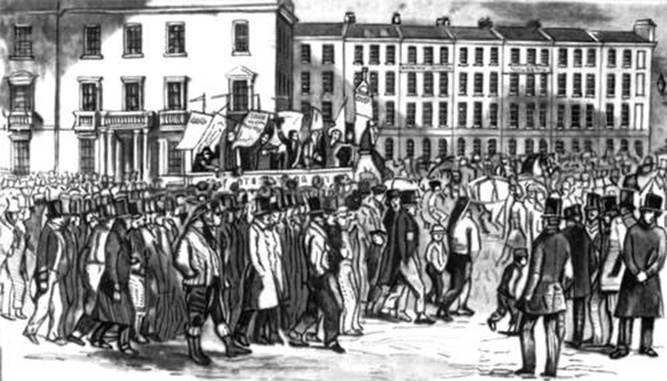 3. ЧАРТИСТСЬКИЙ РУХ
ЦЕ ПЕРШИЙ МАСОВО ОФОРМЛЕНИЙ ПОЛІТИЧНИЙ РУХ БРИТАНСЬКИХ РОБІТНИКІВ У 30-50 РОКИ ХІХ СТ., ЩО ПРОХОДИВ ПІД ГАСЛОМ ЗДІЙСНЕНЯ «НАРОДНОЇ ХАРТІЇ»
*ЧАРТИЗМ (ВІД «ХАРТІЯ»)
Головна вимога петиції (Народної хартії) 1839 року, відображена в шести пунктах (виборче право для всіх чоловіків старше 21 року, таємне голосування, відміна майнового цензу для депутатів, рівні виборчі округи, річний строк парламентських повноважень) та зведене до загального, прямого, таємного і постійного виборчого права.
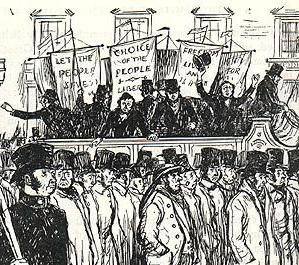 1) ЧАРТИЗМ  ГОЛОВНИЙ СОЦІАЛЬНИЙ НАСЛІДОК ПРОМИСЛОВОЇ РЕВОЛЮЦІЇ
2) ЗАРОДЖЕННЯ ТА РОЗВИТОК ТРЕЙД-ЮНІОНІВ – ОБЄДНАННЯ РОБІТНИКІВ З МЕТОЮ ЗАХИСТУ ВЛАСНИХ ПРАВ (ПРОФСПІЛКИ)
3) ВЕЛИКОБРИТАНІЯ ПРОВІДНА ПРОМИСЛОВА ДЕРЖАВА СВІТУ
РЕЗЮМЕ
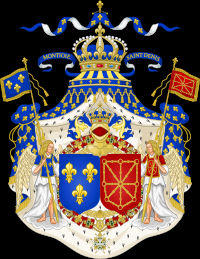 4. ПОЛІТИЧНЕ ТА СУСПІЛЬНЕ ЖИТТЯ ФРАНЦІЇ В 1815-1830 РР.
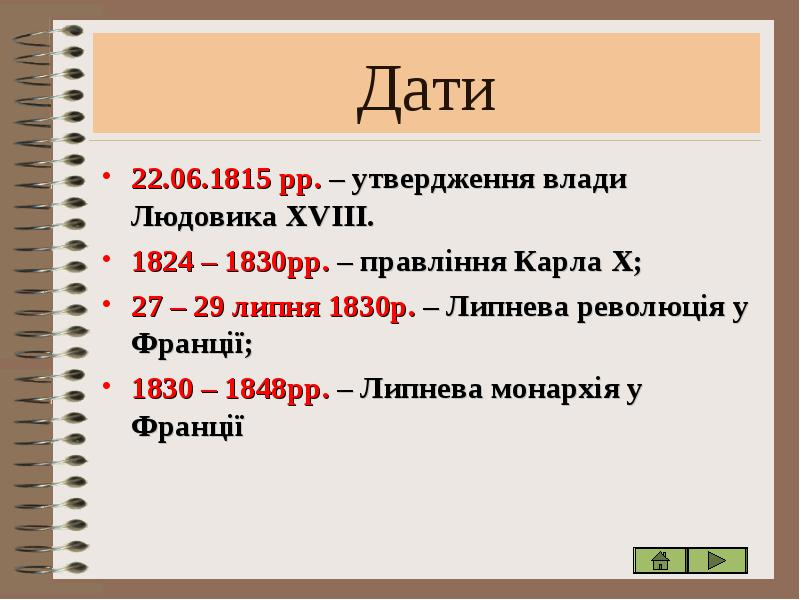 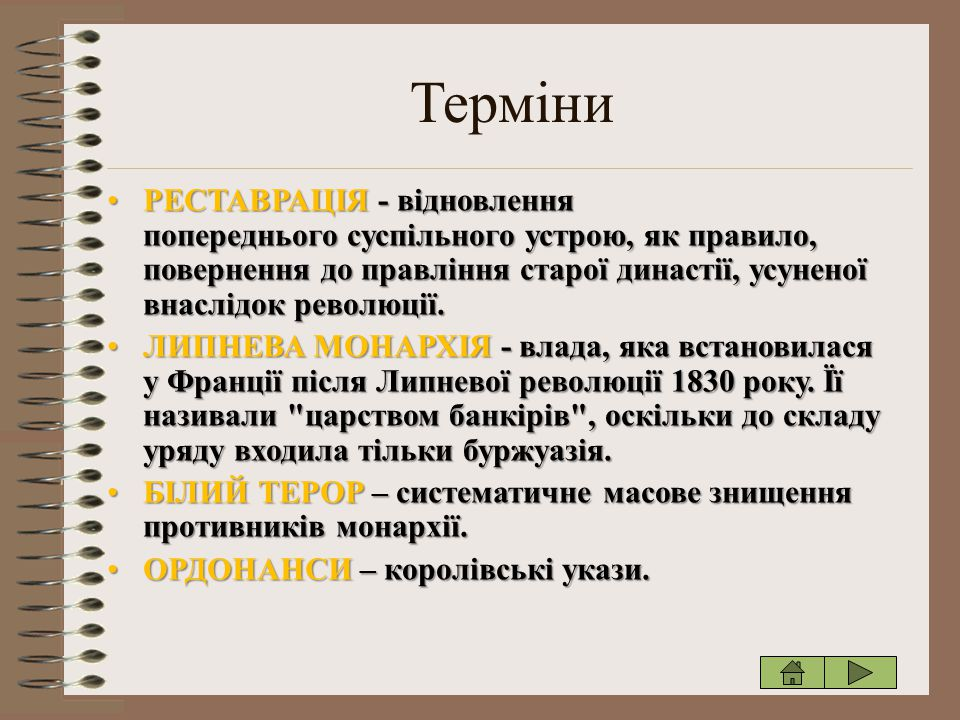 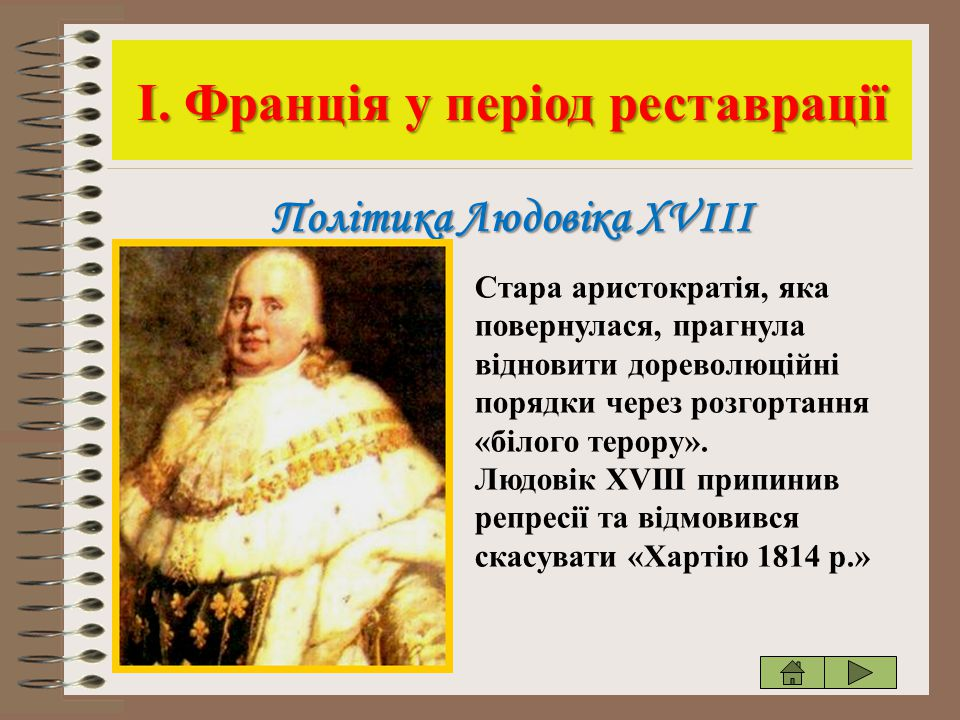 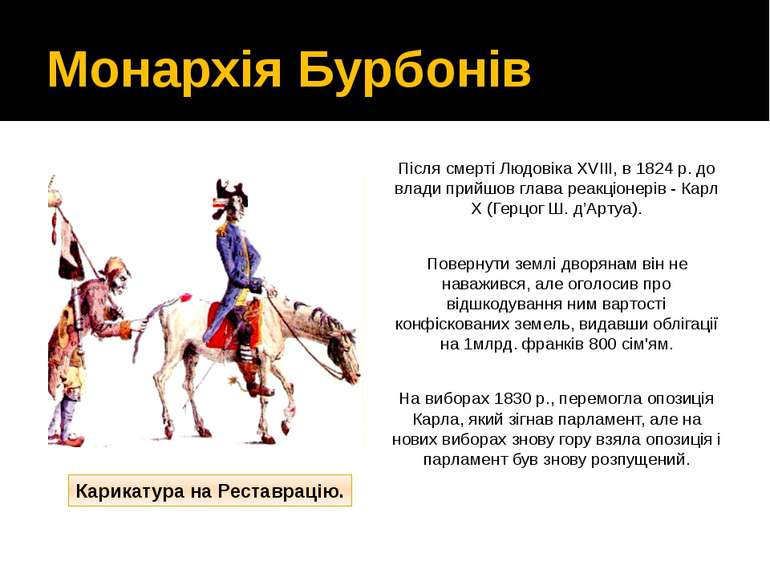 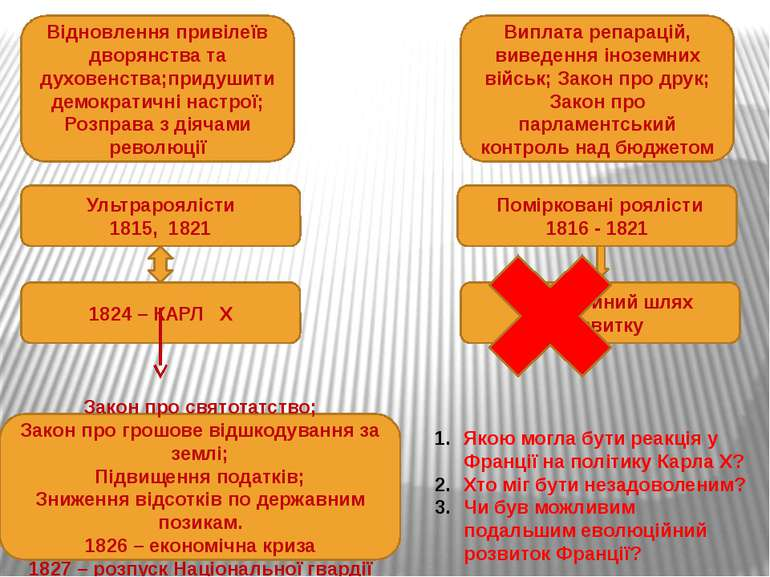 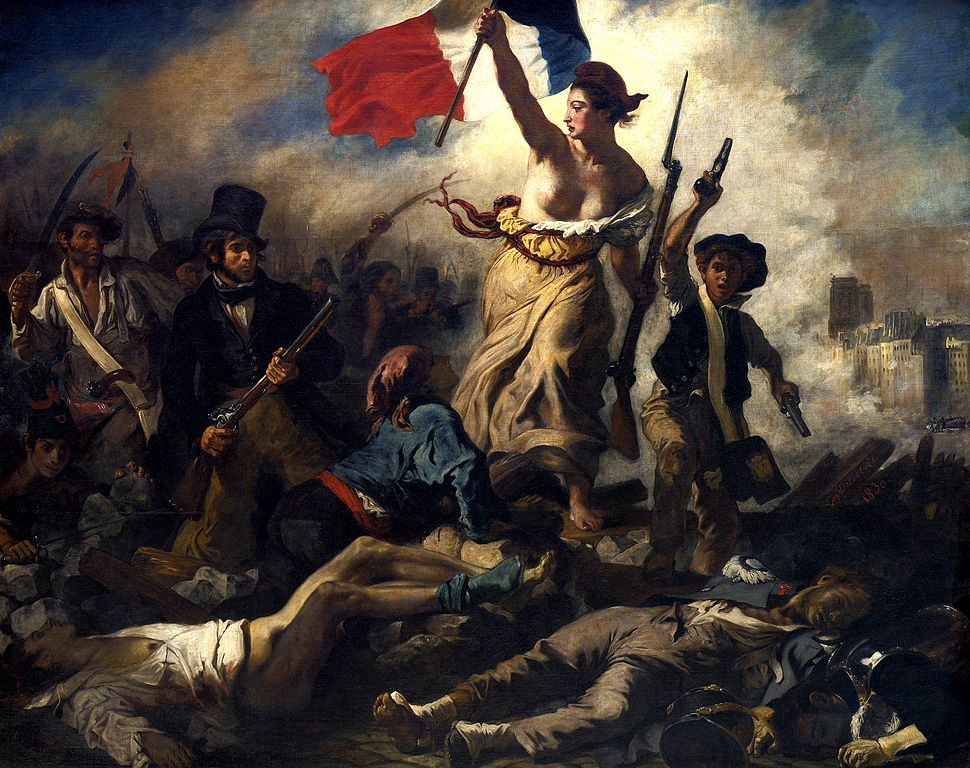 5. ЛИПНЕВА РЕВОЛЮЦІЯ 1830 РІК
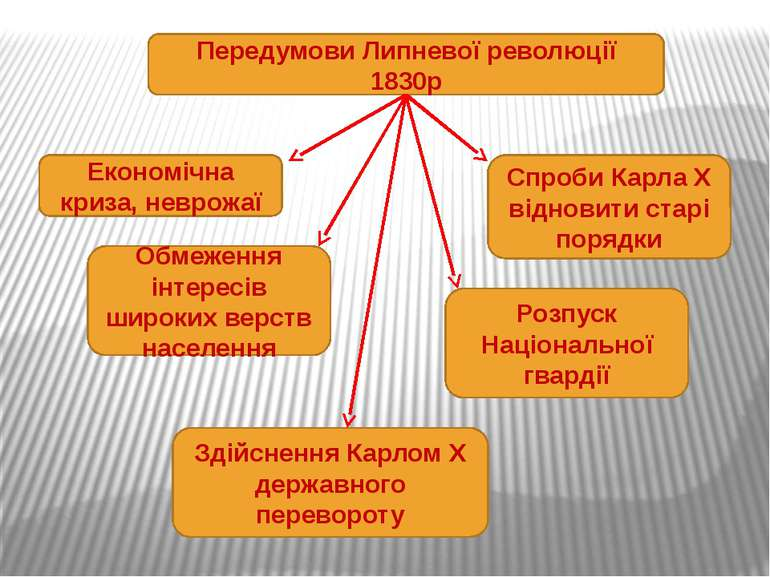 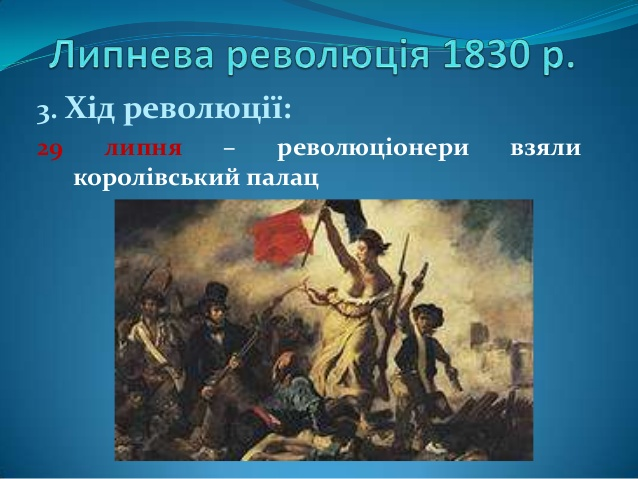